Calculating the volume of a solid
Sphere, cone and pyramid
Formula, rounding and units
Example:
Find the area of a circle with radius 6∙2 cm to 3 significant figures.

A =  π × r2

   =  π × 6∙22  

   =  120∙762 …. 

   =  121 cm2
You must show 

the formula you are using

The substituted values

The answer prior to rounding

Rounded final answer

the units
Reminders - Formulae
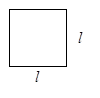 Area of a Square
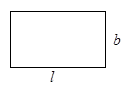 Area of a Rectangle
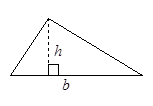 Area of a Triangle
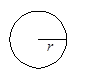 Area of a Circle
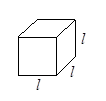 Volume of a Cube
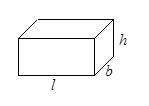 Volume of a Cuboid
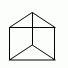 Volume of a prism
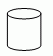 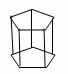 Reminder – Pythagoras’ Theorem
Pythagoras’ theorem states that

a2 =
a
Example:
Calculate the height of this triangle with sides 4 cm and a base of 6 cm to 2 significant figures.
b
c
a2  =  b2 + c2
b2  =  a2 - c2
h2 =
      

h  =
4 cm
h cm
6 cm
Note: Never round until you have answered the question
r
Calculating the volume of a sphere
Example:
Calculate the volume of this football which has a diameter of 30cm
D = 30cm		r =

V =      πr3

V =
Example:
Calculate the volume of a hemisphere of radius 12 cm to 3 significant figures.(A hemisphere is half a sphere) 

V =    πr3	 	½ V =
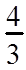 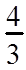 Calculating the volume of a cone
A circular based pyramid is called a

Volume =        x area of circle x height

So
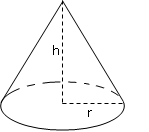 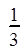 Example:
Calculate the volume of this cone to 2 significant figures
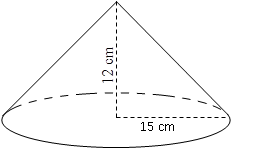 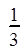 V =      πr2h
Calculating the volume of a pyramid
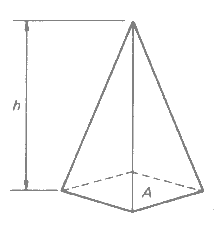 Volume (pyramid) = 1/3 x area (of base) x height
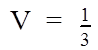 A x h
Example: Calculate the volume of the statue, with a square base of 9 cm and a height of 12 cm.
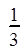 V =     Ah
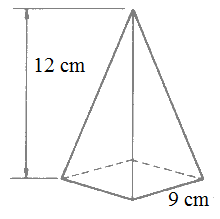 Calculating the volume of a solid
Sphere, cone and pyramid
Formula, rounding and units
Example:
Find the area of a circle with radius 6∙2 cm to 3 significant figures.

A =  π × r2

   =  π × 6∙22  

   =  120∙762 …. 

   =  121 cm2
You must show 

the formula you are using

The substituted values

The answer prior to rounding

Rounded final answer

the units
Reminders - Formulae
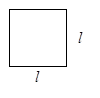 Area of a Square 		A  =  l2
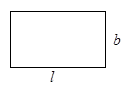 Area of a Rectangle		A  =  l × b
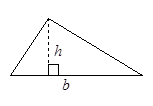 Area of a Triangle		A  =  ½ × b × h
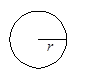 Area of a Circle		A  =  π r2
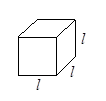 Volume of a Cube		V  =  l3
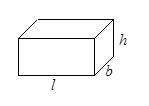 Volume of a Cuboid		V  =  l × b × h
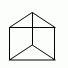 Volume of a prism		V  =  face × h
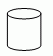 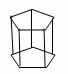 Reminder – Pythagoras’ Theorem
Pythagoras’ theorem states that

a2 =   b2 + c2
a
Example:
Calculate the height of this triangle with sides 4 cm and a base of 6 cm to 2 significant figures.
b
c
a2  =  b2 + c2
b2  =  a2 - c2
h2  =   42  – 32 
      =   7

h   =   √7
     =   2.648…
     =   2.6 cm
4 cm
h cm
6 cm
Note: Never round until you have answered the question
r
Calculating the volume of a sphere
Example:
Calculate the volume of this football which has a diameter of 30cm
D = 30cm		r = 15cm

V =      πr3

V   =      x π x 153
 
      =  14137.17…

      =  14137 cm3
Example:
Calculate the volume of a hemisphere of radius 12 cm to 3 significant figures.(A hemisphere is half a sphere) 

V =    πr3	 	½ V   = 7238.23  ÷ 2

    =     π x 123	          = 3619.11…

    =  7238.23…	          = 3620 cm3

    = 7240 cm3
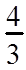 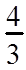 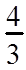 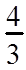 Calculating the volume of a cone
cone
A circular based pyramid is called a
Volume =        x area of circle x height

So
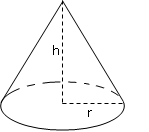 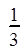 Example:
Calculate the volume of this cone to 2 significant figures
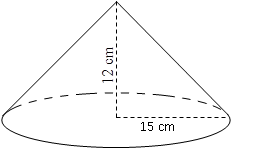 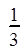 V =      πr2h
=     π x 152 x 12

   = 2827.433…

   = 2800 cm3
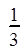 Calculating the volume of a pyramid
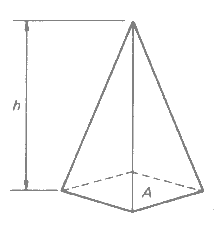 Volume (pyramid) = 1/3 x area (of base) x height
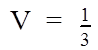 A x h
Example: Calculate the volume of the statue, with a square base of 9 cm and a height of 12 cm.
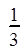 V =     Ah
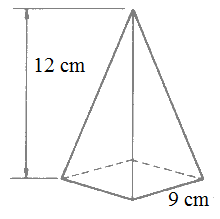 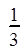 =       x 9² x 12

   =       x 81 x 12

   = 324 cm3
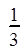